College Funding
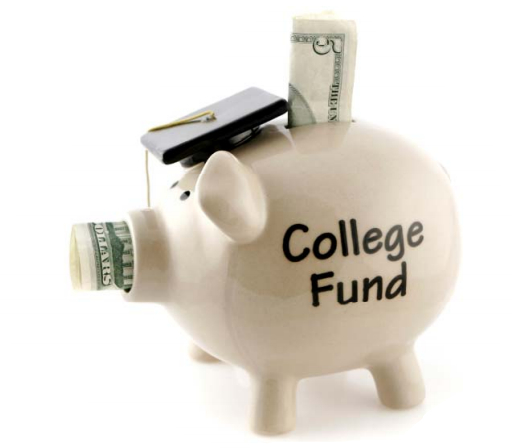 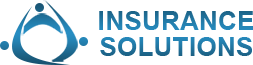 College Pricing Facts College Pricing Fact
The cost of college is rising 6 The cost of college is rising 6 ½ times as fast as the cost of times as fast as the cost of living.*
College costs are rising, while median household income is declining**
Public college costs are up 6.5% from last year and private colleges are up 4.4%.*
83% of students receive financial aid at private colleges.*
Private colleges spend on average $21,208 to educate each student.*
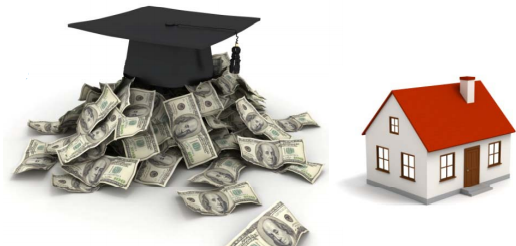 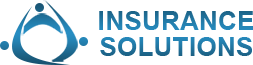 Questions to ask yourself Questions to ask yourself …
How do I position my financial situation to allow my child to attend the college of their choice? 
How can I encourage my child to begin planning for college at an early age? 
How can I ensure a quality education for my child? 
How can I ensure a quality education for my child? 
I have multiple children, how can I afford college tuition for all of them?
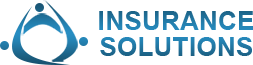 TUITION REWARDS TO THE RESCUE!
Earn Guaranteed Scholarships to Private Universities 
Have Colleges Begin Recruiting Your Child as Early as Their Freshman Year in High School 
Fund Multiple Children With One Plan 
No Market Loss 
Access to Funds Income Tax-Free
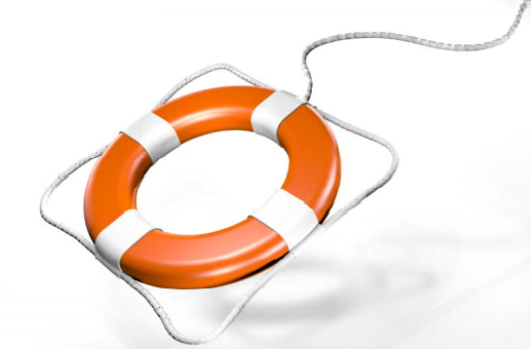 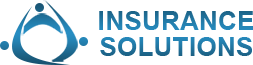 Why Life Insurance vs 529 Plan?
Let’s take a look at two of the most popular college funding vehicles used today, 529 Plans and the use of Life Insurance:
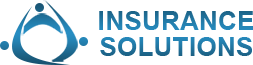 How it works:
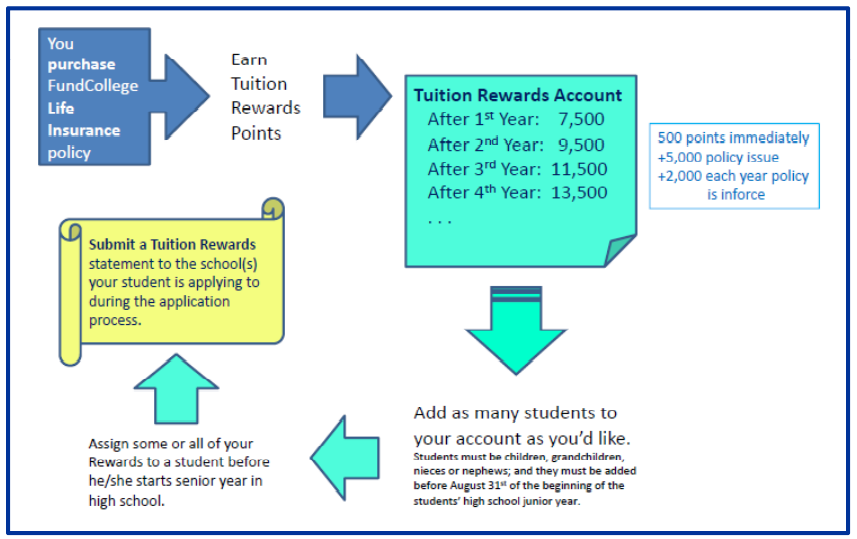 You purchase life insurance policy
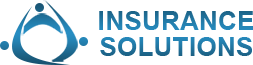 The POWER of Tuition Rewards
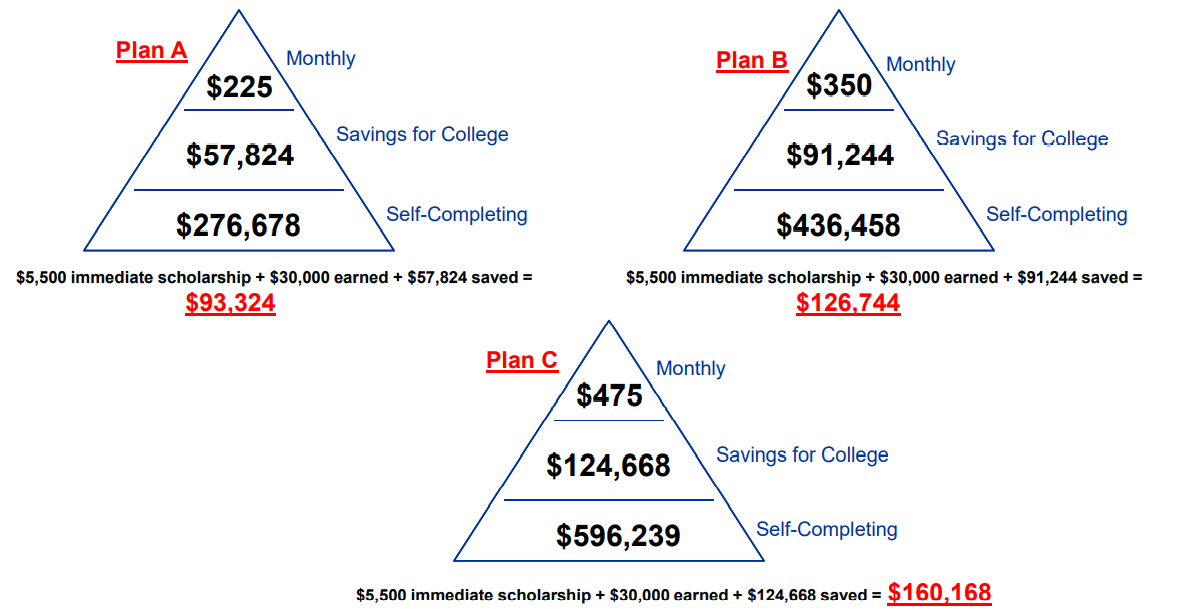 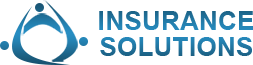 What Happens Next? What Happens Next?
Your College Funding Expert will enroll you into the Tuition Rewards Program.
Once enrollment is complete, you will receive a “Welcome Email” from the Tuition Rewards program. The email will provide instructions on how to activate your Tuitions Rewards account and receive your immediate 500 Tuition Rewards points.
Once your life insurance policy is placed in force, and you have activated your Tuition Rewards account online, you will be awarded with an additional 5,000 Tuition Rewards points.
You will continue to earn 2,000 points each year your life insurance policy remains in force.
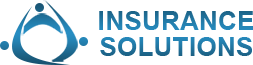